LOGO
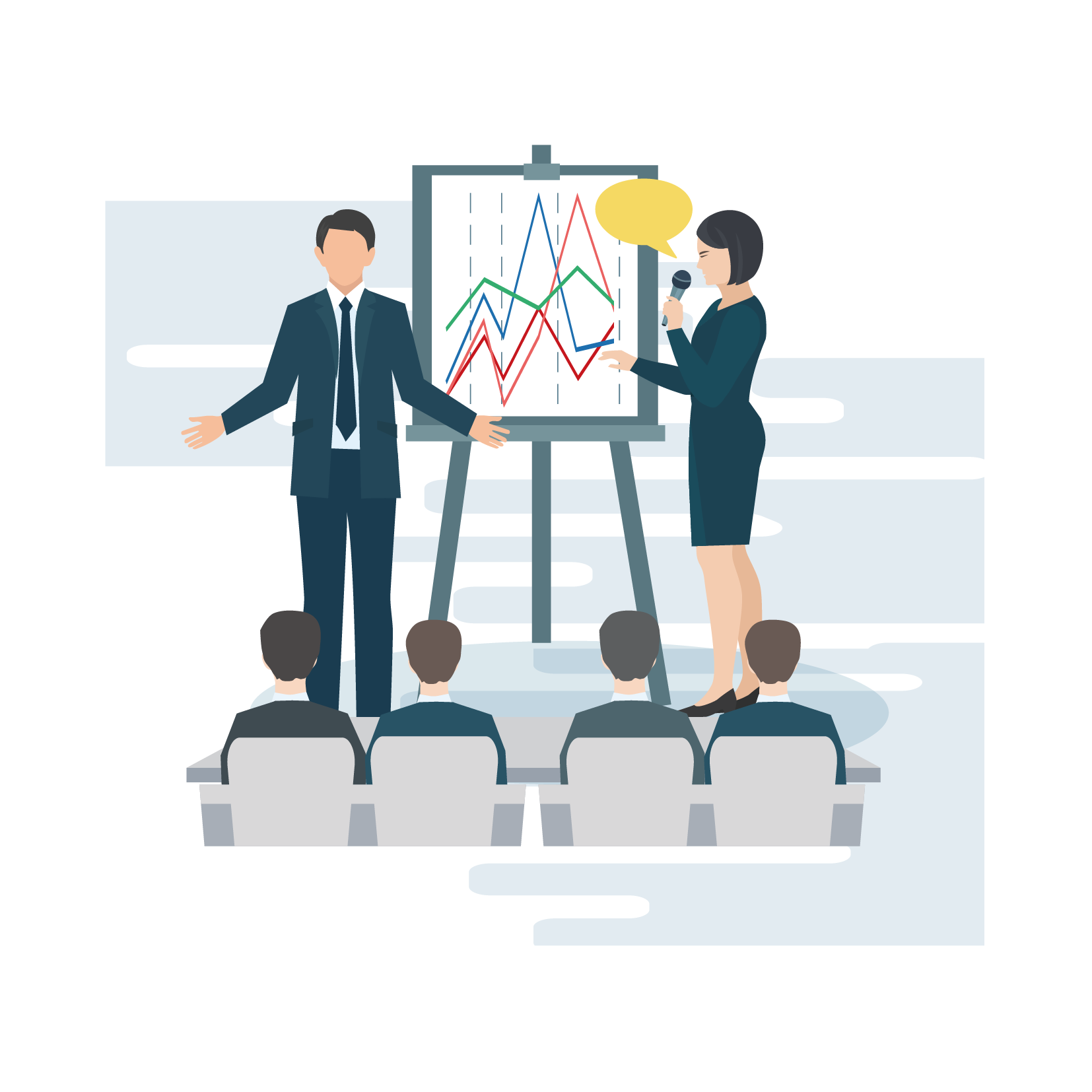 述
职
报
告
BUSENESS ACTIVITY PLANNING
日期：XXX
汇报人：XXX
1
单击此处添加标题
2
单击此处添加标题
3
单击此处添加标题
目录
4
Contents
单击此处添加标题
第一部分
单击此处添加名称
添加标题
添加标题
PART 01
添加标题
添加标题
单击此处添加名称
标题关键字
标题关键字
标题关键字
点击输入简要文字内容，言简意赅的说明分项内容概括精炼言简意赅的说明……
点击输入简要文字内容，言简意赅的说明分项内容概括精炼言简意赅的说明……
点击输入简要文字内容，言简意赅的说明分项内容概括精炼言简意赅的说明……
标题关键字
标题关键字
点击输入简要文字内容，言简意赅的说明分项内容概括精炼言简意赅的说明……
点击输入简要文字内容，言简意赅的说明分项内容概括精炼言简意赅的说明……
单击此处添加名称
添加标题
点击输入简要文字内容，概括精炼言简意赅的说明分项内容概括精炼言简意赅的说明……
添加标题
添加标题
点击输入简要文字内容，概括精炼言简意赅的说明分项内容概括精炼言简意赅的说明……
点击输入简要文字内容，概括精炼言简意赅的说明分项内容概括精炼言简意赅的说明……
添加标题
添加标题
单击此处添加名称
活动对提升品牌认知度的贡献程度，概括精炼言简意赅的说明分项内容概括精炼言简意赅的说明……
认知度
活动对转化竞争对手潜在客户的贡献程度，概括精炼言简意赅的说明分项内容概括精炼言简意赅的说明……
转换度
活动对提升品牌吸引力的贡献程度，概括精炼言简意赅的说明分项内容概括精炼言简意赅的说明计……
说服度
单击此处添加名称
添加标题
添加标题
点击输入简要文字内容，概括精炼言简意赅的说明分项内容输入简要文字内容……
点击输入简要文字内容，概括精炼言简意赅的说明分项内容输入简要文字内容……
添加标题
添加标题
点击输入简要文字内容，概括精炼言简意赅的说明分项内容输入简要文字内容……
点击输入简要文字内容，概括精炼言简意赅的说明分项内容输入简要文字内容……
单击此处添加名称
点击输入简要文字内容，文字内容需概括精炼，言简意赅的说明分项内容……
标题文本
点击输入简要文字内容，文字内容需概括精炼，言简意赅的说明分项内容……
标题文本
标题文本
点击输入简要文字内容，文字内容需概括精炼，言简意赅的说明分项内容……
第二部分
单击此处添加名称
添加标题
添加标题
PART 01
添加标题
添加标题
单击此处添加名称
言简意赅的说明分项内容输入言简意赅的内容
活动总费用：
20,00,00元
言简意赅的说明分项内容输入言简意赅的内容
场地成本
30%
物料成本
20%
广告成本
40%
人员成本
10%
言简意赅的说明分项内容输入言简意赅的内容
言简意赅的说明分项内容输入言简意赅的内容
单击此处添加名称
1
4
此处添加名称
此处添加名称
活动方案确定以后，先要让其文案化。使促销工作的全过程能够准确到位地执行输入简要文字内容
前期员工教育、动员、培训工作主要是强化员工对活动方案的认同，提高促销能力和活动行动力水平。输入简要文字内容
2
此处添加名称
此处添加名称
5
方法是企业营销影响客户、引导客户的中介，比如，媒体广告、路牌灯箱、礼仪气球、广告衫、礼品袋等。输入简要文字内容
为确保活动开展顺利，每个进度都能明晰有效、就要仔细整理一份档案，对日后进行的活动策划会有很大的比较和帮助的作用。输入简要文字内容
3
此处添加名称
必须进行系统的计划与评估，在执行前必须确信已足够了解活动将花费的成本和最低应该达到的效果。输入简要文字内容
单击此处添加名称
标题关键字
标题关键字
点击输入简要文字内容，文字内容需概括精炼，言简意赅的说明分项内容输入简要文字内容
点击输入简要文字内容，文字内容需概括精炼，言简意赅的说明分项内容输入简要文字内容
措施二
措施一
标题关键字
标题关键字
措施三
措施四
点击输入简要文字内容，文字内容需概括精炼，言简意赅的说明分项内容输入简要文字内容
点击输入简要文字内容，文字内容需概括精炼，言简意赅的说明分项内容输入简要文字内容
单击此处添加名称
总体损耗概率应控制在 10% 左右
3%
3%
4%
此处添加名称
此处添加名称
此处添加名称
言简意赅的说明分项内容输入简要文字内容
言简意赅的说明分项内容输入简要文字内容……
言简意赅的说明分项内容输入简要文字内容……
单击此处添加名称
01
02
03
02
此处添加名称
此处添加名称
此处添加名称
此处添加名称
点击输入简要文字内容，文字内容需概括精炼，言简意赅的说明分项内容输入简要文字内容
点击输入简要文字内容，文字内容需概括精炼，言简意赅的说明分项内容输入简要文字内容
点击输入简要文字内容，文字内容需概括精炼，言简意赅的说明分项内容输入简要文字内容
点击输入简要文字内容，文字内容需概括精炼，言简意赅的说明分项内容输入简要文字内容
第三部分
单击此处添加名称
添加标题
添加标题
PART 01
添加标题
添加标题
单击此处添加名称
言简意赅的说明分项内容输入简要文字内容
添加标题
言简意赅的说明分项内容输入简要文字内容
言简意赅的说明分项内容输入简要文字内容
03
添加标题
添加标题
02
04
言简意赅的说明分项内容输入简要文字内容
言简意赅的说明分项内容输入简要文字内容
01
添加标题
添加标题
05
单击此处添加名称
点击输入简要文字内容，输入简要文字内容
此处添加名称
点击输入简要文字内容，输入简要文字内容
此处添加名称
点击输入简要文字内容，输入简要文字内容
此处添加名称
点击输入简要文字内容，输入简要文字内容
此处添加名称
点击输入简要文字内容，输入简要文字内容
此处添加名称
单击此处添加名称
点击输入简要文字内容，文字内容需概括精炼，言简意赅的说明分项内容输入简要文字内容
添加标题
A
点击输入简要文字内容，文字内容需概括精炼，言简意赅的说明分项内容输入简要文字内容
添加标题
B
点击输入简要文字内容，文字内容需概括精炼，言简意赅的说明分项内容输入简要文字内容
添加标题
C
点击输入简要文字内容，文字内容需概括精炼，言简意赅的说明分项内容输入简要文字内容
添加标题
D
单击此处添加名称
填加标题
单击此处添加文本单击此处添加文本
单击此处添加文本单击此处添加文本
填加标题
单击此处添加文本单击此处添加文本
单击此处添加文本单击此处添加文本
填加标题
单击此处添加文本单击此处添加文本
单击此处添加文本单击此处添加文本
添加标题 1
添加标题 2
添加标题 3
单击此处添加名称
添加
标题
添加
标题
添加
标题
添加
标题
点击输入简要文字内容，文字内容需概括精炼，不用多余的文字修饰，言简意赅的说明分项内容……
点击输入简要文字内容，文字内容需概括精炼，不用多余的文字修饰，言简意赅的说明分项内容……
点击输入简要文字内容，文字内容需概括精炼，不用多余的文字修饰，言简意赅的说明分项内容……
点击输入简要文字内容，文字内容需概括精炼，不用多余的文字修饰，言简意赅的说明分项内容……
第四部分
单击此处添加名称
添加标题
添加标题
PART 01
添加标题
添加标题
单击此处添加名称
点击输入简要文字内容，文字内容需概括精炼，言简意赅的说明分项内容输入简要文字内容
点击输入简要文字内容，文字内容需概括精炼，言简意赅的说明分项内容输入简要文字内容
添加标题
添加标题
添加标题
添加标题
点击输入简要文字内容，文字内容需概括精炼，言简意赅的说明分项内容输入简要文字内容
点击输入简要文字内容，文字内容需概括精炼，言简意赅的说明分项内容输入简要文字内容
单击此处添加名称
添加标题
添加标题
点击输入简要文字内容，言简意赅的说明分项内容输入简要文字内容
点击输入简要文字内容，言简意赅的说明分项内容输入简要文字内容
2
1
添加标题
添加标题
活动主要内容
6
3
点击输入简要文字内容，言简意赅的说明分项内容输入简要文字内容
点击输入简要文字内容，言简意赅的说明分项内容输入简要文字内容
5
4
添加标题
添加标题
点击输入简要文字内容，言简意赅的说明分项内容输入简要文字内容
点击输入简要文字内容，言简意赅的说明分项内容输入简要文字内容
单击此处添加名称
输入简要文字内容，简明扼要的介绍项目负责人的个人经历及主要贡献。点击输入简要文字，言简意赅说明分项内容。输入简要文字内容输入简要文字内容
主要职责
待用名
进度把控
人员培训
组织协调
现场指挥
输入职务名称
活动负责人
单击此处添加名称
添加标题
添加标题
添加标题
添加标题
点击输入简要文字内容，文字内容需概括精炼，不用多余的文字修饰，言简意赅的说明分项内容。点击输入简要文字内容，文字内容需概括精炼，言简意赅的说明
单击此处添加名称
添加标题
点击输入简要文字内容，文字内容需概括精炼，言简意赅的说明该分项内容 输入简要文字内容，文字内容需概括精炼，言简意赅的说明该分项内容。
添加标题
点击输入简要文字内容，文字内容需概括精炼，言简意赅的说明该分项内容输入简要文字内容，文字内容需概括精炼，言简意赅的说明该分项内容。
LOGO
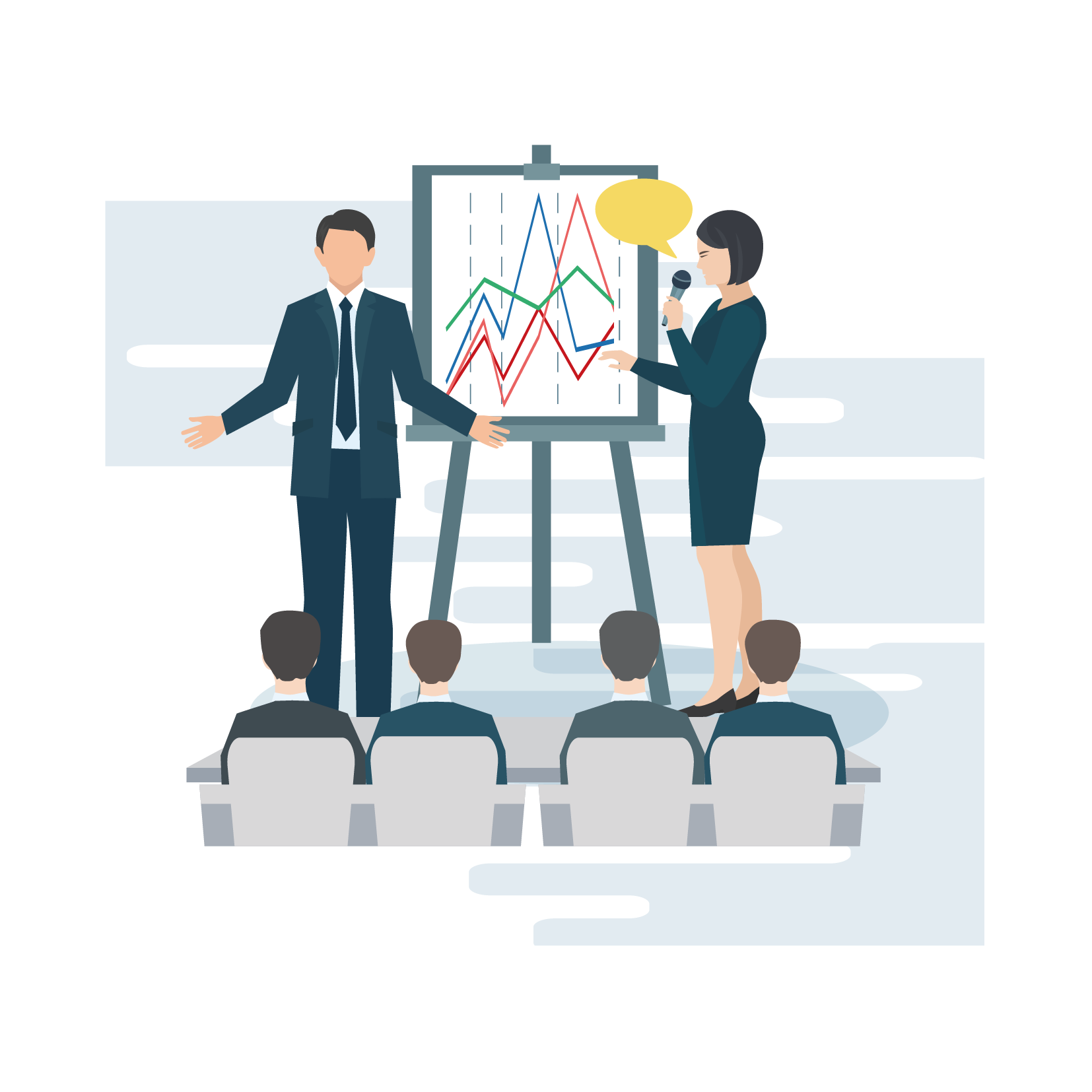 谢
谢
聆
听
BUSENESS ACTIVITY PLANNING
日期：XXX
汇报人：XXX